ETAT DES LIEUX DES FONCTIONS DE MONITORING D’ESSAIS CLINIQUES
DANS LE SECTEUR DES PROMOTEURS PRIVES ET LEURS SOUS-TRAITANTS
TYPES DE PROMOTEURS (produits de santé)
Laboratoires multinationaux (big et middle)
Start up
Groupements coopératifs indépendants
SITES D’INVESTIGATION
INVESTIGATEURS
PATIENTS
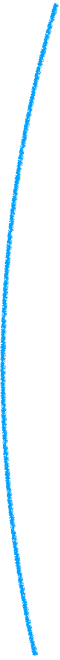 COLLABORATEURS DE l’INVESTIGATEUR
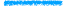 FONCTIONS DE MONITORING
Selon le degré d’autonomie
- ARC centralisé « in house »
ARC international
ARC régional « home based »
ARC  free lance
Selon le processus de délégation
Outsourcing 
Insourcing
Embedded (équipe dédiée)
Selon le mode de monitoring
ARC « remote » (sédentaire)
ARC  « terrain » (site manager)
Selon le domaine thérapeutique
ARC spécialisé
Selon l’Expérience / Compétences en monitoring
ARC Junior
ARC Senior
CRA I, II, III
Coordinateur essais cliniques / ARC coordinateur
Selon le stade de monitoring
ARC study start up
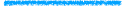 TYPES DE CRO
Multinationales
Nationales
PRESTATAIRES 
DE MISE A DISPOSITION